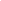 FINANCING MULTI-FAMILY HOUSING:STRUCTURING The LOW INCOME HOUSING TAX CREDIT AND TAX EXEMPT BONDS
Using Low Income Housing Tax Credits (LIHTC)
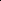 By Delphine G. Carnes
Delphine Carnes Law Group, PLC
Charlottesville Redevelopment and Housing Authority
December 10, 2020
LIHTC PROGRAM  overview
Established by the Tax Reform Act of 1986 (P.L. 99-514) to encourage private investment in affordable housing. Was made permanent in 1993
Codified in Section 42 of the Internal Revenue Code (“Code”)
Goal of the program is to provide financing for the construction and rehabilitation of affordable rental housing
Today, the LIHTC program is the main federal financing tool for the production and renovation of affordable rental housing.  As of 2019, approximately 3.3 million affordable housing units were created using LIHTC
2
LIHTC PROGRAM  overview, continued
Developers of qualified projects who receive LIHTC in turn use the credits themselves or “sell” them to investors

The investors’ equity contributions reduce the amount of debt the project would otherwise need

With lower debt service payments, the projects can succeed with lower rents
3
LIHTC PROGRAM  overview, continued
Dollar-for-dollar reduction of federal tax liability for the owner of the qualified project
Amount of credit based on cost of building new affordable units or renovating existing housing developments
Credits claimed over a 10 year period
Tax Credit Compliance period is 15 years
But the restrictions extend for at least 30 years
4
PARTIES TO THE TRANSACTION
Developer
State Housing Finance Agency
Lender
LIHTC investor
Residents
Consultant, General Contractor, Architect, Engineer,  Surveyor, Title Company, Locality, Attorneys, Accountants
5
ALLOCATION PROCESS
While it is a federal credit, the program is administered by state housing finance agencies
States receive tax credits based on population, therefore the amount of available 9% credits is limited.  The State allocation limits do not apply to 4% LIHTC.
State agencies allocate credits to developers.  Selection priorities and procedures vary in each state and are outlined in a Qualified Allocation Plan (“QAP”)
6
QUALIFIED ALLOCATION PLANS (QAP)
State housing finance agencies must adopt QAP to allocate credits

QAP must set forth priorities that govern allocation

QAP must identify a procedure for notifying IRS of non-compliance

Projects financed with tax-exempt bonds must satisfy QAP
7
PROJECT Evaluation
The types of projects eligible for LIHTC include apartment buildings, duplexes, townhouses and single family dwellings
State agency will only allocate amount of credits necessary for the project’s feasibility
Items to be considered include:
Sources and uses of funds
Equity to be generated by tax credits
Reasonableness of development and operating costs
Market study
Evaluation occurs at application, allocation and completion of project
8
[Speaker Notes: DGC Note:  Need to get current rates and insert here.]
OWNERSHIP STRUCTURE IN LIHTC TRANSACTIONS
Owner of the units is a for-profit entity (limited partnership)

Tax credit investor is the limited partner and typically owns 99.99% of the entity (99.99% of tax credits, profits and losses)
Investor will invest its equity in the form of multiple capital contributions made according to negotiated benchmarks.

General Partner typically owns 0.01% and oversees operations
General Partner guarantees construction completion, stabilization, operating deficits, as well as total amount of credits and timing of delivery of credits
9
OWNERSHIP CHART for LIHTC TRANSACTION
0.01%
99.99%
10
INVESTORS
Typically, the investors rely on the credits as their primary return on investment.  That return varies depending on the price they pay for the tax credits
In addition, investors receive tax benefits related to any tax losses generated by the project’s operating costs, debt service payments, and depreciation deductions
Investors have a primarily passive role in the partnership.  The developer, as the general partner, controls the construction of the project and the day-to-day operations
The majority of investors are large corporations or financial institutions, some of whom invest through syndicators.  Some investors are driven by a need to meet their Community Reinvestment Act (CRA) obligations, while others only look for a favorable rate of return
11
TYPES OF LIHTC
The subsidy is realized by claiming the credits each year for 10 years, with the actual credit amount calculated to yield a present value of 70% (with the 9% LIHTC) or 30% (with the 4% LIHTC) of eligible costs
9% LIHTC are the best you can get
Finances new construction without additional federal subsidies
More equity – 70% value
But much more competitive because limited amount in each State
Must include a minimum amount of rehabilitation per unit ($15,000 currently in Virginia)
12
[Speaker Notes: DGC Note:  Need to get current rates and insert here.]
TYPES OF LIHTC, continued
4% LIHTC with Tax-Exempt Bonds
Finances new construction that uses additional federal subsidies or the acquisition and renovation of existing units
Less equity – 30% value
Easier to obtain (bonds are competitive but 4% credits are automatic and not subject to the per capita limit)
More complex financing structure
Higher closing costs
Must include a minimum amount of rehabilitation expenditures to qualify ($15,000 per unit currently in Virginia)
13
[Speaker Notes: DGC Note:  Need to get current rates and insert here.]
LIHTC AND BOND CAPS FOR 2021
In IRS Rev. Proc. 2020-45, the IRS announced an increase in the LIHTC and private activity bond volume caps for 2021:

The LIHTC state ceiling for 2021 is $2.81 (the same per capita rate as 2020) multiplied by the state population (8,626,210) for a total of approximately $24,239,650. The minimum for small states has gone up since last year from $3,217,500 to $3,245,625
The amount used to calculate the state ceiling for the issuance of bonds has increased; it will be the greater of $110 multiplied by the state population or $324,995,000.  Previously, the state ceiling was the greater of $105 multiplied by the state population or $321,775,000
14
Credit calculation
The credit earned depends on three variables:
the amount spent on the building (eligible basis)
the portion of the building devoted to low-income units (qualified basis)
the applicable rate (applicable percentage)
The credit is calculated building by building
Annual credit amount is available each year for 10 years, beginning with the year in which the building is placed in service (unless the taxpayer elects to defer the start of the credit period by one year)
The credit is calculated to provide a yield over a 10 year period equal to 70 percent (9% LIHTC) or 30 percent (4% LIHTC), as applicable, of the building’s qualified basis
In the first year, the credit amount is reduced to reflect qualified occupancy in that year
15
Credit calculation, continued
ELIGIBLE BASIS

Credit based on Eligible Basis, not total development costs.  The determination of a building’s Eligible Basis is the starting point for the computation of the credit
Most costs, minus non-depreciable items (Eligible Basis includes rehabilitation costs, reasonable developer fee, common areas)
Examples of non-eligible costs: land, syndication costs, financing costs, legal fees related to the acquisition of land, costs of surveys, federal grants, commercial space
16
Credit calculation, continued
QUALIFIED BASIS

Qualified basis: Eligible basis x applicable fraction
The qualified basis of a building is that portion of the building’s Eligible Basis that is attributable to low-income tenants (number of low income units compared to total number of units, or floor space fraction)
17
Credit calculation, continued
APPLICABLE RATE
The 9% and 4% credits are adjusted based upon the Applicable Federal Rate (AFR), published by the IRS each month.  The floating rate for the 9% credit is currently 7.2%
The applicable percentage is set either when the State issues the credit reservation or when the building is placed in service
When the 9% LIHTC program was created, the applicable rate was 9%.  Since then, rates have declined based on the federal cost of borrowing, thereby reducing the amount of tax credit equity available to build affordable housing
Since July 2008, several laws have temporarily fixed the 9% tax credit rate at 9%.  In December 2015, Congress passed the Protecting Americans from Tax Hikes (“PATH”) Act of 2015, which permanently sets the minimum  9% tax credit rate at 9%
The 4% credit is still subject to adjustment based on the AFR.  For December 2020, the rate for the 4% credit is 3.09%
18
Credit calculation, continued
Eligible basis x percent qualified units x applicable percentage x 10 years = total tax credits

Total tax credits x price per credit = investor total equity 

Note that most of the investor’s equity will not be contributed to the owner entity until the project is completed
19
Credit calculation, continued
Example of Tax Credit Calculation
300 Unit Project/240 Low-Income Units
TDC (including land) = $40M
Land Cost= $4M
Eligible Basis= $36M
Qualified Basis= $28.8M ($36M x 80%)
Applicable percentage for 9% credit = 9%
Annual credit= ($28.8M x 9%)= $2,592,000
Credits over 10 years = $25.92M
20
Credit calculation, continued
Sample Equity Installment Structure
Capital contributions by Investor
5% at closing
75% at 100% completion of project
15% at project’s breakeven or stabilization
5% at issuance of Forms 8609 / final cost certification
21
LIHTC PROGRAM REQUIREMENTS
Occupancy/Income Requirements
Either 20% of units occupied by households with incomes at or below 50% of AMI, adjusted for family size (“20/50”)
Or 40% of units occupied by households with incomes at or below  60% of AMI, adjusted for family size (“40/60”)
The set-aside election is made on IRS Form 8609 upon placement in service
The requirements of the minimum set-aside must be met no later than the close of the first year of the credit period and must continue throughout the compliance period
Tenant income must be reviewed and documented at least annually throughout the compliance period
22
LIHTC PROGRAM REQUIREMENTS, continued
Rent Requirements
The gross rent (including utilities) for a LIHTC unit may not exceed 30% of the imputed income limit applicable to such unit size
Rent limits change annually when new area median incomes are calculated
Rent never decreases below original floor
Rent subsidies (including Section 8) are not included in calculating gross rent
Maintain habitability standards
23
TERM OF AFFORDABILITY RESTRICTIONS
The occupancy/income and rent restrictions are in place for the 15 year tax credit compliance period

An additional extended use period of at least 15 years applies to most developments pursuant to recorded extended use agreement
24
CARRYOVER ALLOCATIONS
10% of Reasonably Expected Basis must be incurred within one year of the date of allocation

Reasonably Expected Basis is the anticipated basis of the land and building at such time as the building is placed in service

Building must be placed in service by December 31 of the second year after carryover
25
recapture
10 year credit period / 15 year compliance period means the credits are “accelerated”, i.e. claimed faster than they are earned
Recapture percentage depends on year in which recapture event occurs.  Only the accelerated portion of the credit is recaptured
Recapture occurs if there is a decrease in qualified basis
Recapture amount calculated based on the decrease in qualified basis / new applicable fraction, plus interest
Interest on recapture amounts accumulates from the due date of tax returns on which credits were claimed
26
Recapture events/cures
Building Disposition
Sale to new owner or foreclosure
Recapture avoided if it is reasonably expected that building will continue to be operated as low-income building
Non-Qualified Units
Decrease in the applicable fraction of a building occurs when units no longer qualify
Examples:  over-income household moves into low-income unit, owner charges above limit rent, low-income units rented to household comprised entirely of full time students, leasing on a transient basis
Recapture avoided if owner corrects noncompliance within reasonable time after noncompliance is, or should have been, discovered
27
Recapture events/cures, continued
Casualty Loss/Damaged Units
Fire, flood, hurricane or other damage to building or portion thereof
Recapture is avoided if damage is repaired  (units restored and placed back in service) prior to year-end in which casualty occurred or damage reported
28
POTENTIAL ROLES FOR PHAs IN A LIHTC TRANSACTION
Partnership Structure
How much “Control” for the PHA and how much risk?
PHA as General Partner/member of General Partner

Developer
PHA as developer
PHA as co-developer
Third party developer

PHA as Property Manager
29
PHA GUARANTIES IN A LIHTC TRANSACTION
Construction Completion Guaranty

Operating Deficit Guaranty

Payment Guaranty

Tax Credits Recapture/Repurchase Guaranty
30
LIHTC REQUIREMENTS FOR PHAs TO CONSIDER
Asset Management and Compliance
Experience
Reports to Investor
Accounting

Address this issue early with your staff
31
COMPLIANCE
State housing finance agency monitors projects

Record keeping requirements:
Total number of units and number of LIHTC units in project 
Income certifications
Qualified and eligible basis amounts
Rent amounts	

Annual compliance certifications
32
CONCLUSION
LIHTC is a critical tool to help finance affordable housing

Tax exempt bonds in 4% transaction add value, but transaction is more complex

Potential impact of tax reform

Evaluate the project carefully
Consider the economic value of the credit and any additional subsidies, compared to the reduced revenue due to lower rents and the administrative burden of ongoing compliance with LIHTC rules (and bond rules for 4% LIHTC)

Select good partners
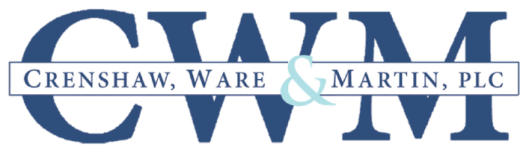 33
Additional resources
Low-Income Housing Tax Credit Handbook,  Novogradac & Company LLP

VHDA Low Income Housing Tax Credit Manual, 2020

Low-Income Housing Tax Credit Handbook, Market Segment Specialization Program (MSSP), http://unclefed.com/surviveIRS/lihc.pdf 

National Low Income Housing Coalition http://nlihc.org

CohnReznick www.Cohnreznick.com/affordablehousing
34
Delphine G. Carnesdcarnes@delphinecarneslaw.com
DELPHINE CARNES LAW GROUP, PLC101 W. Main Street ▪ Suite 440 ▪  Norfolk, VA  23510Office: (757) 612-4314 | Cell: (757) 677-6092
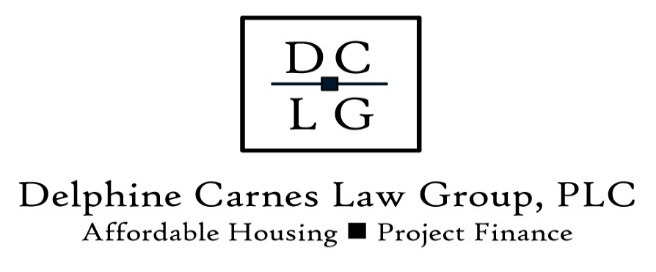 www.delphinecarneslaw.com
December 10, 2020